Approve Use of ToolOutlook Calendar Sync
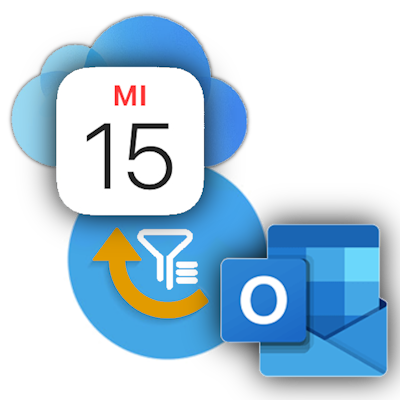 Internal IT Evaluation Deck
Introduction & Context
Evaluating Outlook Calendar Sync for Enterprise Use
Purpose of the Tool: Outlook Calendar Sync enables users to sync Outlook calendar events to personal calendars in a one-way, controlled manner.
IT's Role in Evaluation: Critical assessment of privacy, security, and operational impact is essential before enterprise use of user-driven tools.
BYOD and Flexibility: Supports bring-your-own-device scenarios while minimizing privacy risk and administrative complexity.
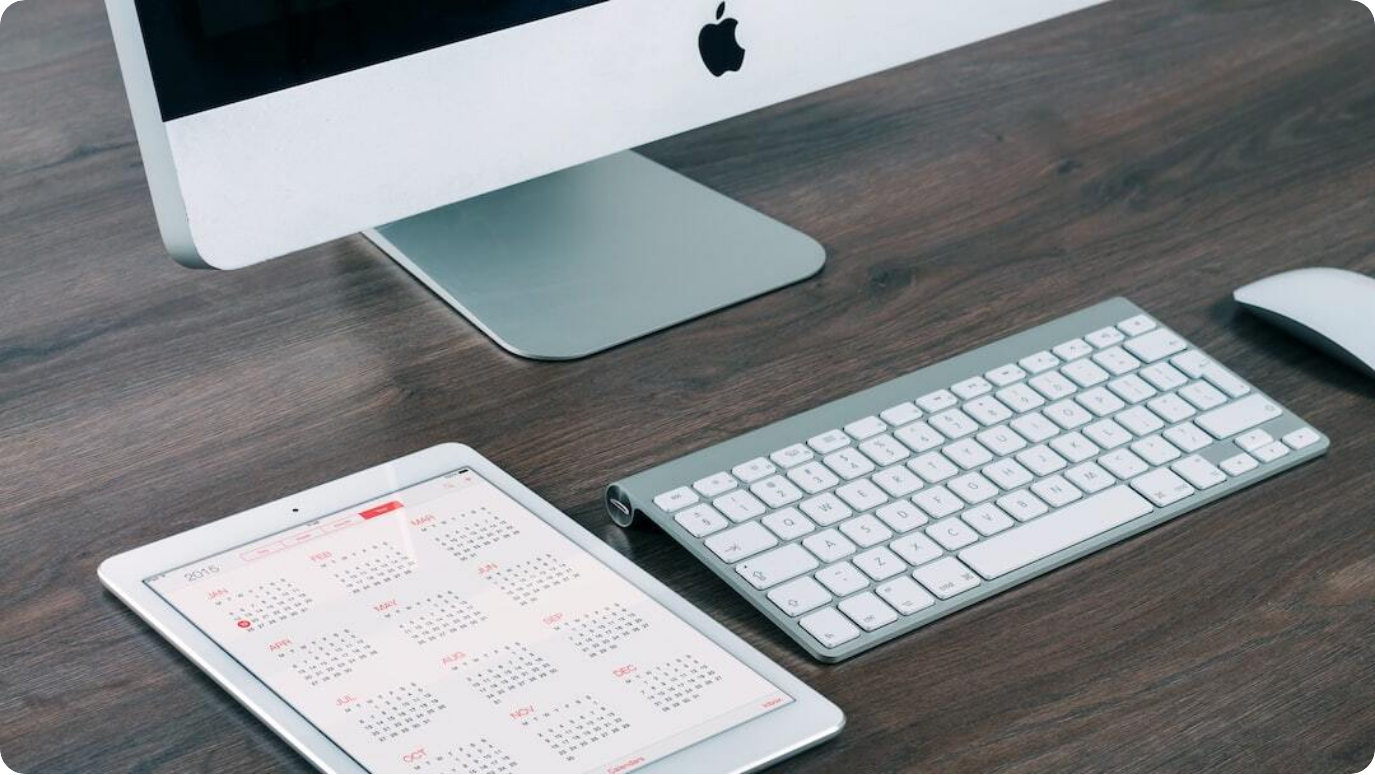 Photo by Firmbee.com on Unsplash
[Speaker Notes: Enterprise IT environments increasingly face the challenge of supporting employee flexibility while maintaining robust security and privacy standards. Outlook Calendar Sync (OCS) is a lightweight desktop tool designed to bridge personal and corporate scheduling in a privacy-conscious way.

This presentation introduces OCS, focusing on how it fits into BYOD policies and why its architecture appeals to IT professionals. The goal is to examine whether such a user-managed sync tool can meet organizational data protection standards while empowering employees.

In the context of hybrid work and growing user autonomy, this tool may offer a strategic balance between functionality and control. Let's explore its capabilities and limitations from an IT governance perspective.]
How It Works – Technical Architecture
One-Way Sync from Outlook to Personal Calendar
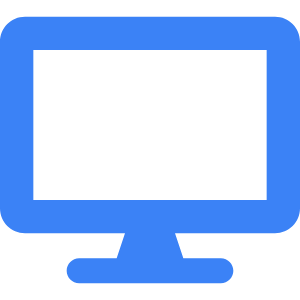 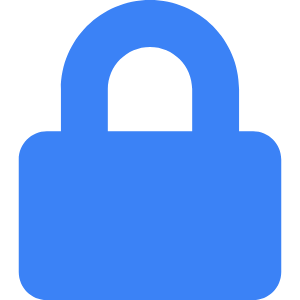 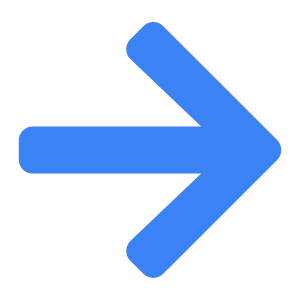 Local Desktop Execution
The tool runs on the user's machine, using the Outlook COM API to extract calendar events.
HTTPS Sync to Personal Calendar
Events are synced via secure HTTPS connection to the user's personal calendar (e.g., Google, iCloud).
One-Way Design
Data flows only from Outlook to the personal calendar, with no data fetched or stored externally.
[Speaker Notes: Outlook Calendar Sync functions entirely on the user's local machine, interacting directly with the installed Outlook application through its COM API. This means there is no remote server handling the calendar data—it’s accessed, processed, and transmitted securely from the user's desktop.

Once extracted, the selected events are pushed to a personal calendar through encrypted HTTPS API calls. Supported platforms include Google Calendar, iCloud, and others that accept standard calendar API inputs. This ensures user control and minimizes exposure.

The one-way architecture is a deliberate design to reinforce privacy. No data is pulled from the personal calendar back into the enterprise environment, and no event data is stored outside the endpoint or the target calendar platform.]
Privacy by Design & Data Minimization
User Control and Zero-Analytics Philosophy
Selective Syncing: Users manually select which Outlook calendars and events to sync, avoiding overexposure.
No Analytics or Telemetry: No usage data is collected beyond license validation and software update checks.
Privacy by Design: Developed with GDPR and privacy-first principles, minimizing unnecessary data handling.
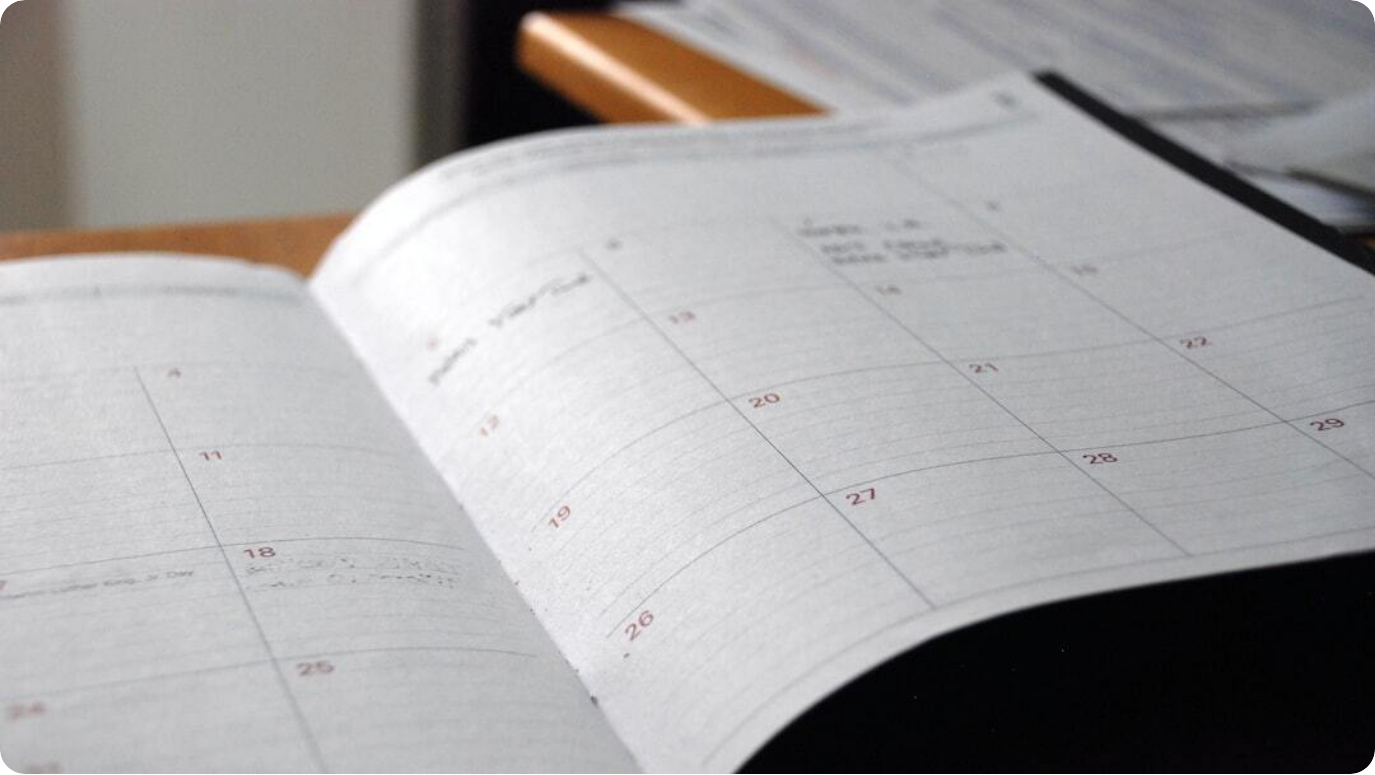 Photo by Eric Rothermel on Unsplash
[Speaker Notes: Outlook Calendar Sync emphasizes a strong privacy-by-design approach. Users have granular control over what data is shared: only selected events and calendars are synced, and none of this information is collected or stored externally.

The application does not track user behavior or transmit analytics. The only outbound connections are for validating software licenses and checking for updates. These interactions are limited in scope and frequency and don’t involve calendar content.

This privacy-forward architecture aligns with GDPR principles by ensuring data minimization, user control, and transparency. For IT departments, this drastically lowers compliance risk while giving users a functional solution for calendar management.]
Security Measures & Local Processing
Minimizing Exposure Through Device-Level Execution
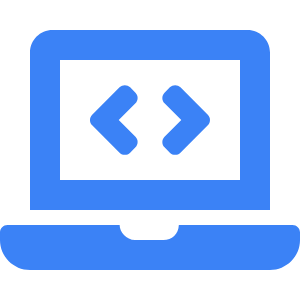 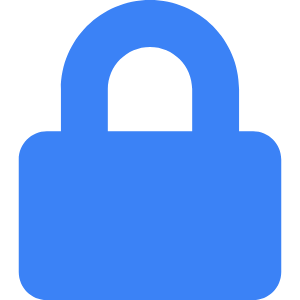 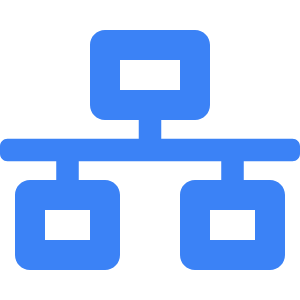 Full Local Execution
All data processing occurs on the user's local machine—no third-party servers involved.
Encrypted Transmission
Calendar events are transmitted via HTTPS to ensure secure data transfer.
Minimal External Communication
Only outbound calls are for license validation and update checks—no calendar data included.
[Speaker Notes: Security is a core pillar of Outlook Calendar Sync's architecture. The software operates fully on the user’s desktop, which means sensitive calendar data never traverses any vendor-controlled servers. Everything from event selection to formatting happens locally.

When transmitting to a personal calendar, the application uses secure HTTPS protocols to encrypt event data in transit. This provides a critical layer of protection against interception.

Aside from syncing events, the only external communications the tool makes are occasional requests to verify licensing and check for software updates. These connections do not carry any calendar content or user-identifying data, making the tool both secure and discreet for enterprise use.]
Policy & Licensing Considerations
Adoption Flexibility for Enterprise and Individuals
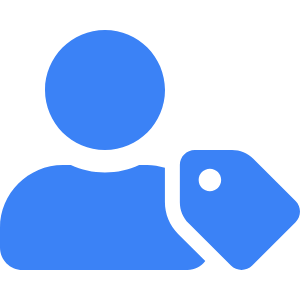 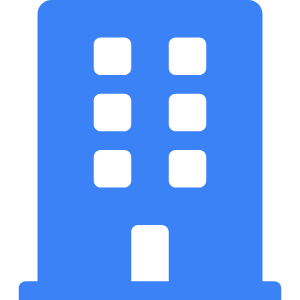 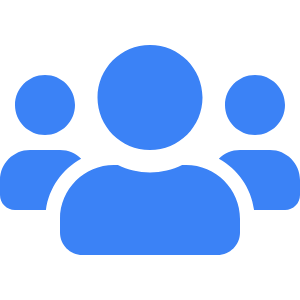 Personal Licensing Model
Currently sold as a personal, one-time license—simple, cost-effective, and user-managed.
Enterprise Potential
Vendor is open to corporate licensing discussions if organizational interest is expressed.
Scalable Rollout
Selective user adoption is feasible—no need for full company-wide deployment.
[Speaker Notes: Outlook Calendar Sync operates under a flexible licensing model that aligns well with diverse IT environments. Today, it’s sold as a personal license with a one-time purchase cost, allowing employees to adopt it independently without heavy administrative overhead.

However, the vendor has expressed openness to corporate licensing models for organizations that wish to centrally manage deployment and compliance. This provides an opportunity for IT departments to formalize adoption when needed.

Importantly, full organizational rollout isn’t required. Selective enablement—especially for employees with hybrid work or frequent personal scheduling needs—makes this tool an adaptable fit in enterprise policies.]
Compliance & Legal Aspects
Alignment with GDPR and EU Regulatory Standards
GDPR-Conscious Design: Built with data minimization, local processing, and explicit user control in mind.
No Central Data Storage: No calendar data is stored or processed by the vendor—reducing legal exposure.
German/EU Jurisdiction: Vendor operates under German law, adding predictability in legal accountability.
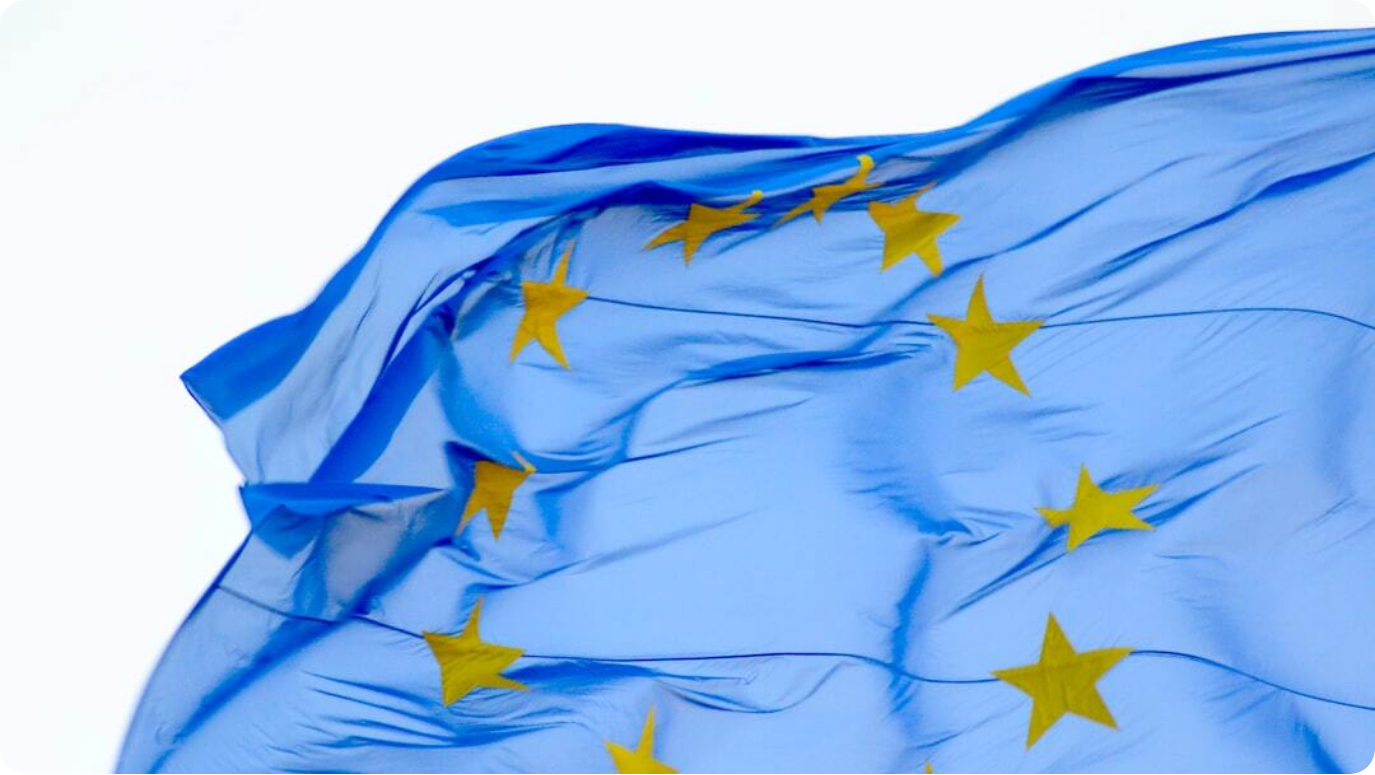 Photo by Lukas on Unsplash
[Speaker Notes: From a compliance perspective, Outlook Calendar Sync demonstrates a strong alignment with data protection regulations, particularly the General Data Protection Regulation (GDPR). Its privacy-by-design approach ensures that users retain control over what data is shared, with no unnecessary data processing or retention.

The tool avoids central data storage entirely, eliminating a major source of risk in many enterprise tools. All calendar data remains on user devices or is transmitted securely to user-authorized endpoints like personal calendars.

Additionally, the developer is based in Germany and adheres to EU data protection laws. This enhances trust for enterprises concerned with jurisdictional risk and legal recourse, making OCS a low-risk tool from a regulatory standpoint.]
IT Risk Assessment
Surface Area, Dependencies, and Administrative Feedback
Minimal Attack Surface: No inbound ports, no background services, only HTTPS outbound for sync and updates.
Windows & Outlook Dependencies: Relies on Outlook COM interface and Windows desktop environment—sandboxable with group policies.
Admin Validation: External feedback from IT admins confirms low risk for personal-use deployment.
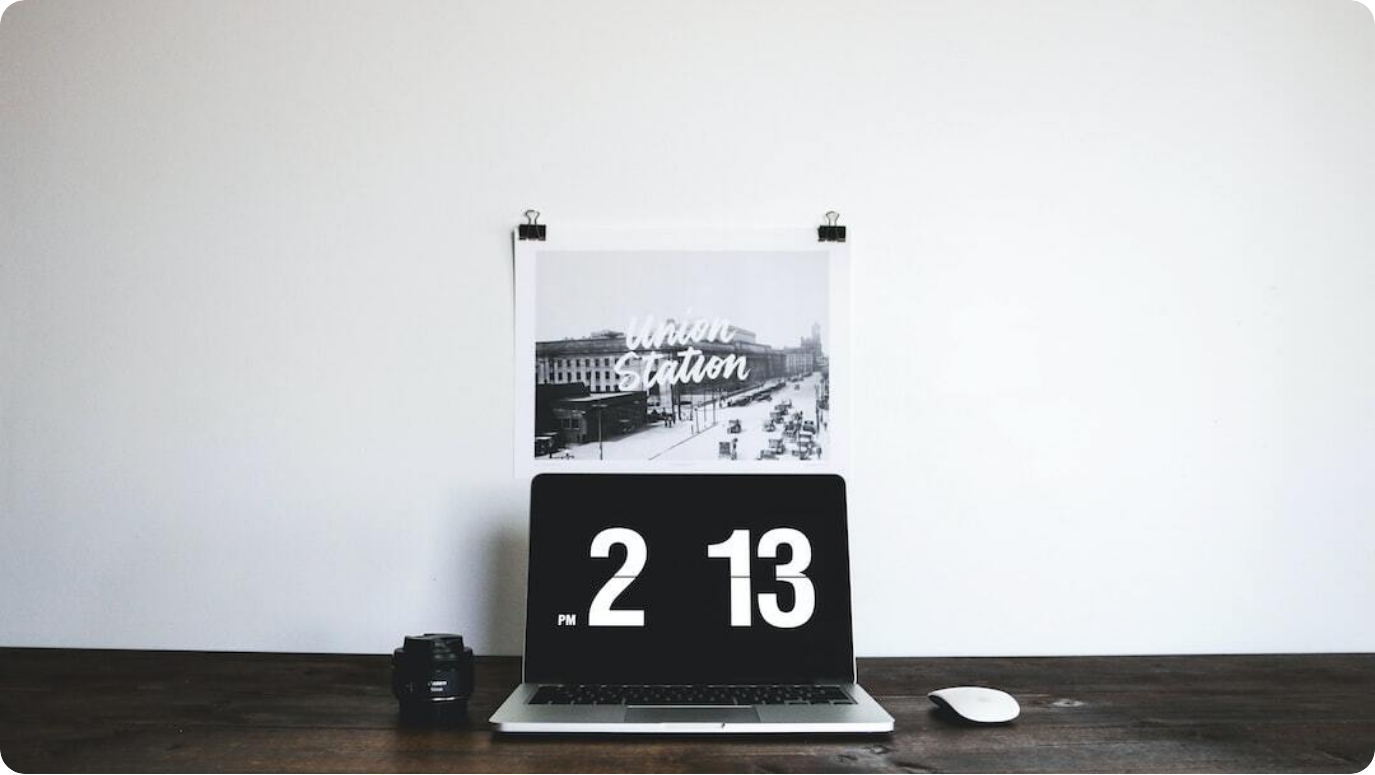 Photo by Alex Presa on Unsplash
[Speaker Notes: The risk profile of Outlook Calendar Sync is particularly favorable due to its lean architecture. It requires no server hosting, no persistent connections, and only initiates outbound HTTPS traffic when syncing or updating—significantly reducing exposure to external threats.

Its only dependencies are the Windows operating system and the Outlook COM API, which can be governed through IT group policy, AppLocker, or virtualization tools. No elevated privileges are needed, and updates can be managed manually or pre-approved.

Testimonials from IT administrators suggest that this tool is perceived as a low-risk addition for users who want it, especially when sandboxed or restricted through enterprise application control policies.]
Roadmap & Microsoft Graph Migration
Future-Proofing Beyond the Outlook COM Interface
COM Interface Deprecation: Microsoft plans to retire the Outlook COM interface; long-term tools must adapt.
Microsoft Graph Integration: Vendor is actively developing a version compatible with Microsoft Graph APIs.
Enterprise Continuity: Ensures future functionality and compliance as Microsoft evolves Outlook architecture.
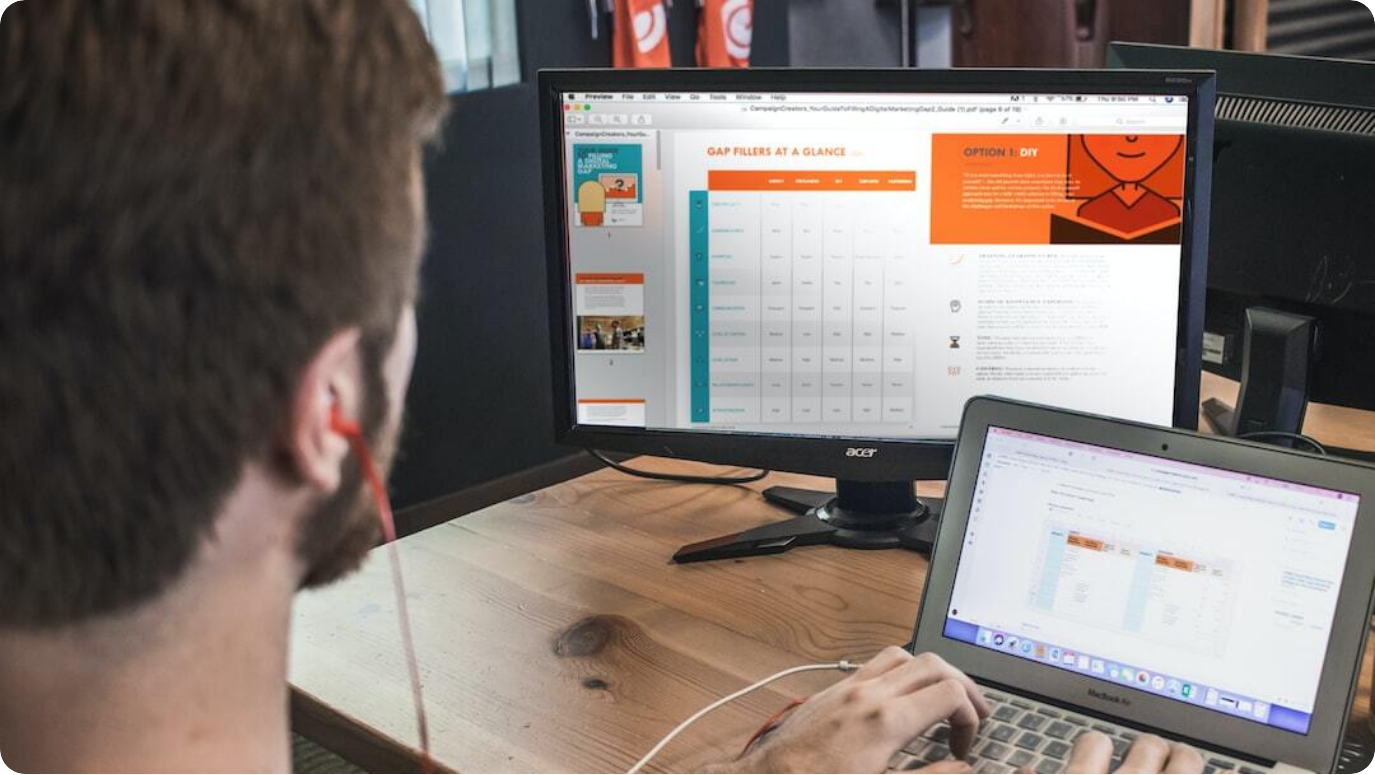 Photo by Campaign Creators on Unsplash
[Speaker Notes: Microsoft has signaled plans to deprecate the traditional Outlook COM interface in favor of Microsoft Graph-based access. This shift will affect many desktop tools that rely on legacy APIs to interact with Outlook data.

The developer behind Outlook Calendar Sync has proactively begun work on a new version that uses the Microsoft Graph API instead. This ensures compatibility with modern versions of Outlook and reinforces the tool’s long-term viability.

For enterprises considering adoption, this roadmap offers assurance that the tool will remain operational, standards-compliant, and adaptable to evolving Microsoft ecosystem changes.]
Comparison with Other Solutions
Balancing Functionality and Privacy
Cloud-Based Tools: Often use two-way sync and central data storage, increasing exposure and complexity.
One-Way, Local-Only Sync: Outlook Calendar Sync offers a leaner, privacy-forward alternative with no server-side data.
User-Centric Design: Empowers individual users to selectively integrate calendars without IT overhead.
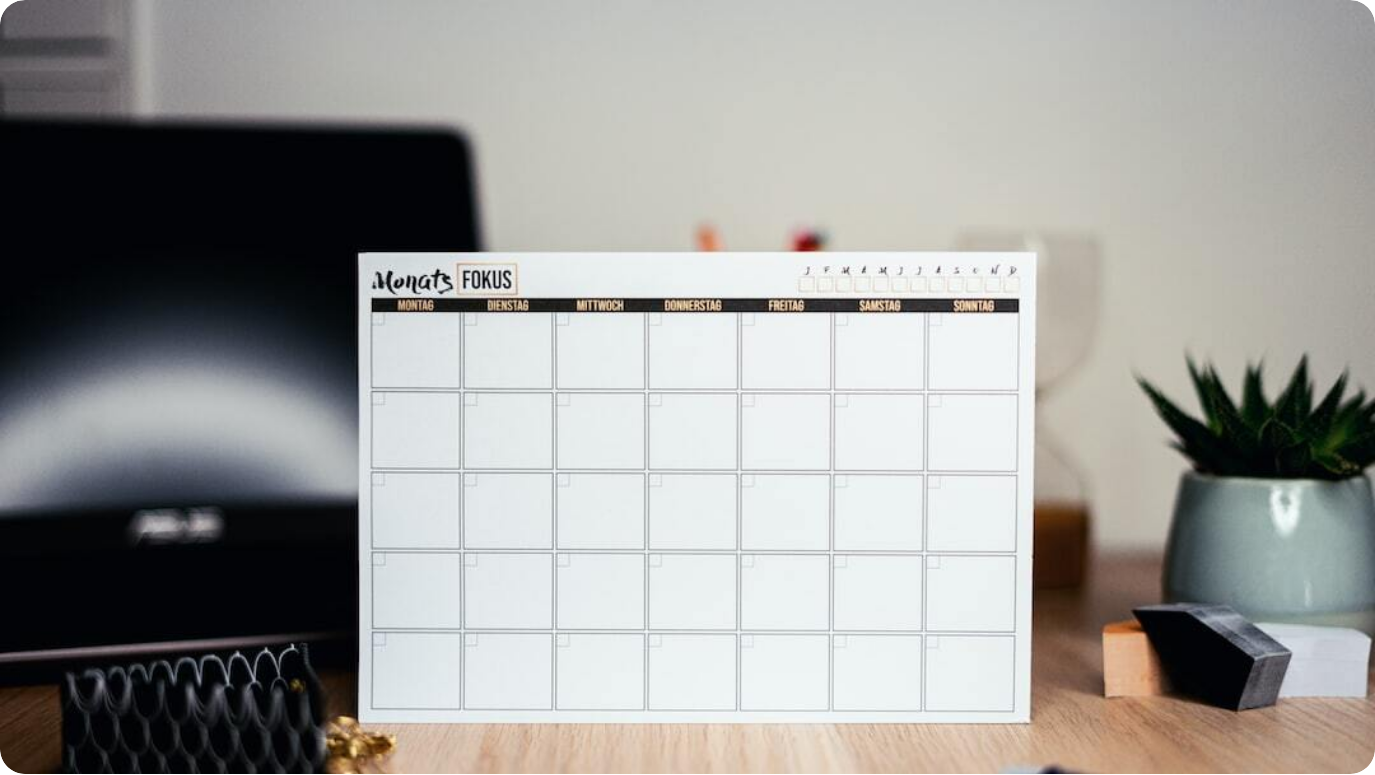 Photo by Mille Sanders on Unsplash
[Speaker Notes: When assessing Outlook Calendar Sync, it's helpful to compare it with mainstream calendar sync tools that often rely on cloud-based processing and two-way data exchange. While these platforms offer richer features, they also introduce significant risks and administrative burdens.

Outlook Calendar Sync stands out by providing a minimalist, one-way synchronization model with full local execution. This drastically reduces the attack surface and regulatory risks while giving users precise control over what data is shared.

Its user-first philosophy enables easy deployment for those who need it without requiring centralized infrastructure—making it a pragmatic choice for enterprises looking to balance security and flexibility.]
Decision Guide & Recommendations
Evaluating Fit and Governance Options
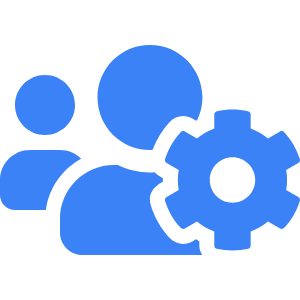 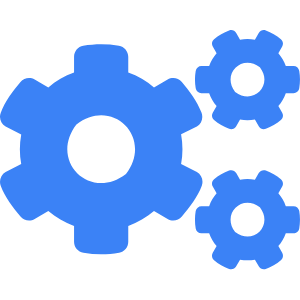 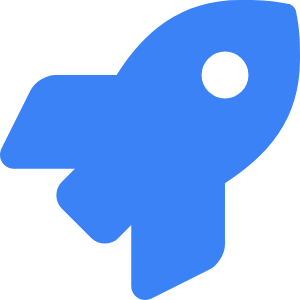 Ideal Use Cases
Great for employees using personal calendars and hybrid work setups—especially privacy-conscious users.
Recommended Controls
Whitelist vendor, sandbox app, and document usage policy to support secure deployment.
Pilot-Friendly Adoption
Begin with pilot users and scale based on feedback and demand—no broad rollout required.
[Speaker Notes: For IT leaders evaluating Outlook Calendar Sync, the decision hinges on user needs, privacy requirements, and the organization's risk appetite. This tool shines when used by employees who want selective syncing with minimal privacy trade-offs—such as those on flexible schedules or managing multiple roles.

To support secure deployment, IT departments can adopt lightweight governance: whitelisting the app publisher, sandboxing execution, and issuing user guidance on responsible usage. These measures allow enterprise standards to be met without heavy infrastructure.

Given its simplicity, affordability, and discrete functionality, a phased pilot rollout is ideal. It enables real-world validation before broader deployment, ensuring that adoption aligns with both user satisfaction and organizational policies.]
Conclusion & Next Steps
Privacy-Aligned, Future-Proof, and Low-Risk
Tool Strengths: Strong on privacy, local-first execution, low overhead, and user-driven flexibility.
Future Readiness: Microsoft Graph roadmap secures long-term viability amid platform changes.
Pilot Program Path: Propose controlled adoption, usage policy definition, and feedback-based scaling.
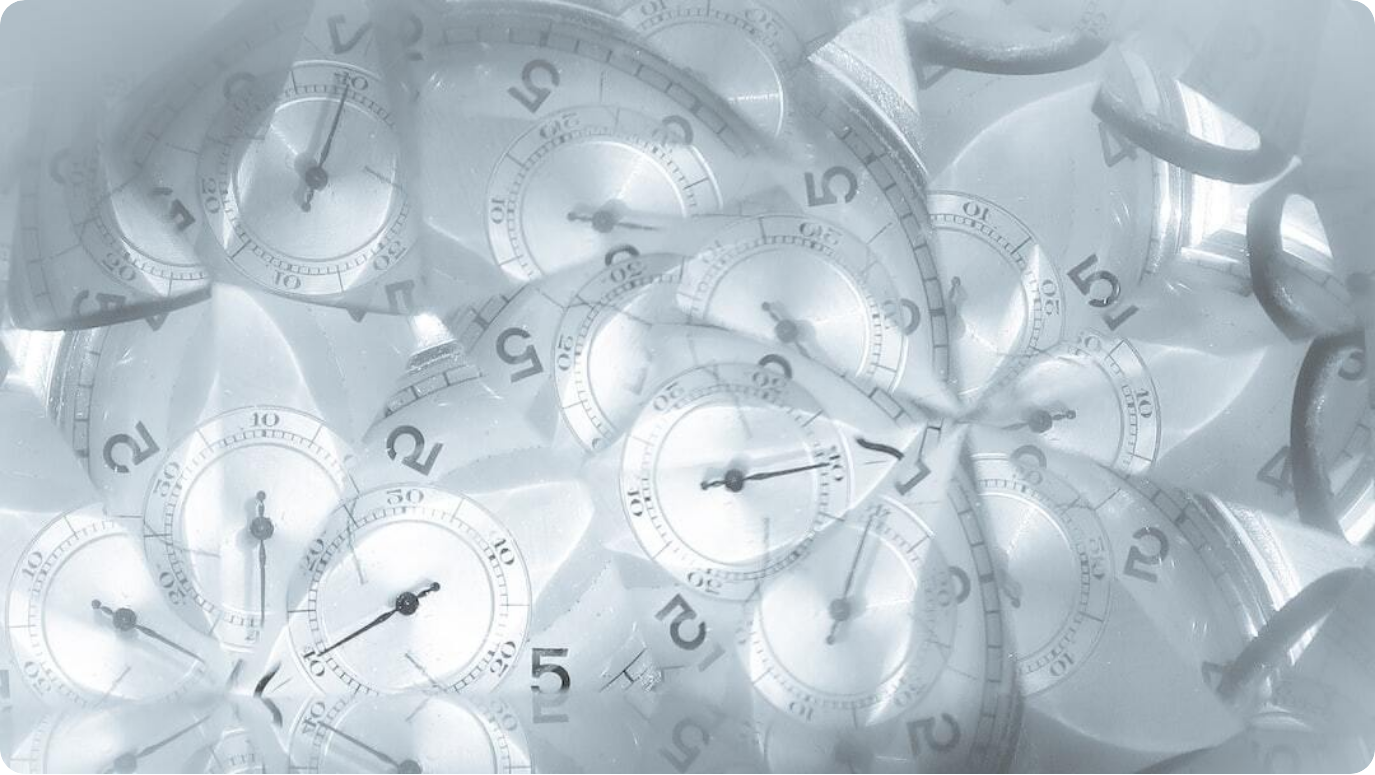 Photo by Daniele Levis Pelusi on Unsplash
[Speaker Notes: Outlook Calendar Sync offers a compelling balance of privacy, simplicity, and adaptability. Its design keeps data local, excludes telemetry, and gives control to the user—making it a low-risk addition to the enterprise digital ecosystem.

Its planned evolution toward Microsoft Graph support ensures that the tool will remain compatible with Microsoft's shifting Outlook architecture, safeguarding IT investments and long-term usability.

The most practical path forward is a pilot program. Identify interested users, validate deployment under IT supervision, and gather insights to inform broader rollout. This phased approach ensures adoption aligns with both strategic goals and employee preferences.]